Masterplan Goals
Masterplan Components:
Student Services Building
Student Rec / Health and Wellness
Student Housing
Long House
Parking / Campus Access
Potential Future Academic Buildings
The master plan should focus on the following:
a)	Creating a 21st century campus for education
b)	Creating a campus community connection for academics 	and student athletes. 
c)	Connection to community

The College’s strategic plan is not finalized, so there is a need for the master plan to incorporate flexibility and adaptability. 

Accessibility – pedestrian routes and building access

Welcoming / nonthreatening first point of contact for new students

Make steps toward resolving traffic, circulation, and parking issues

Additional access road

Make existing entry road wider

Plan for student housing

Expand childcare center

Add a 50-70 person black box theater to the Bishop Center

Diesel Technology Program 

Lake Swano Trail Amenity for joggers / hikers / community
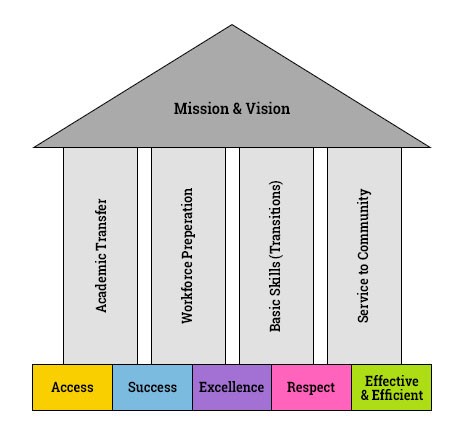 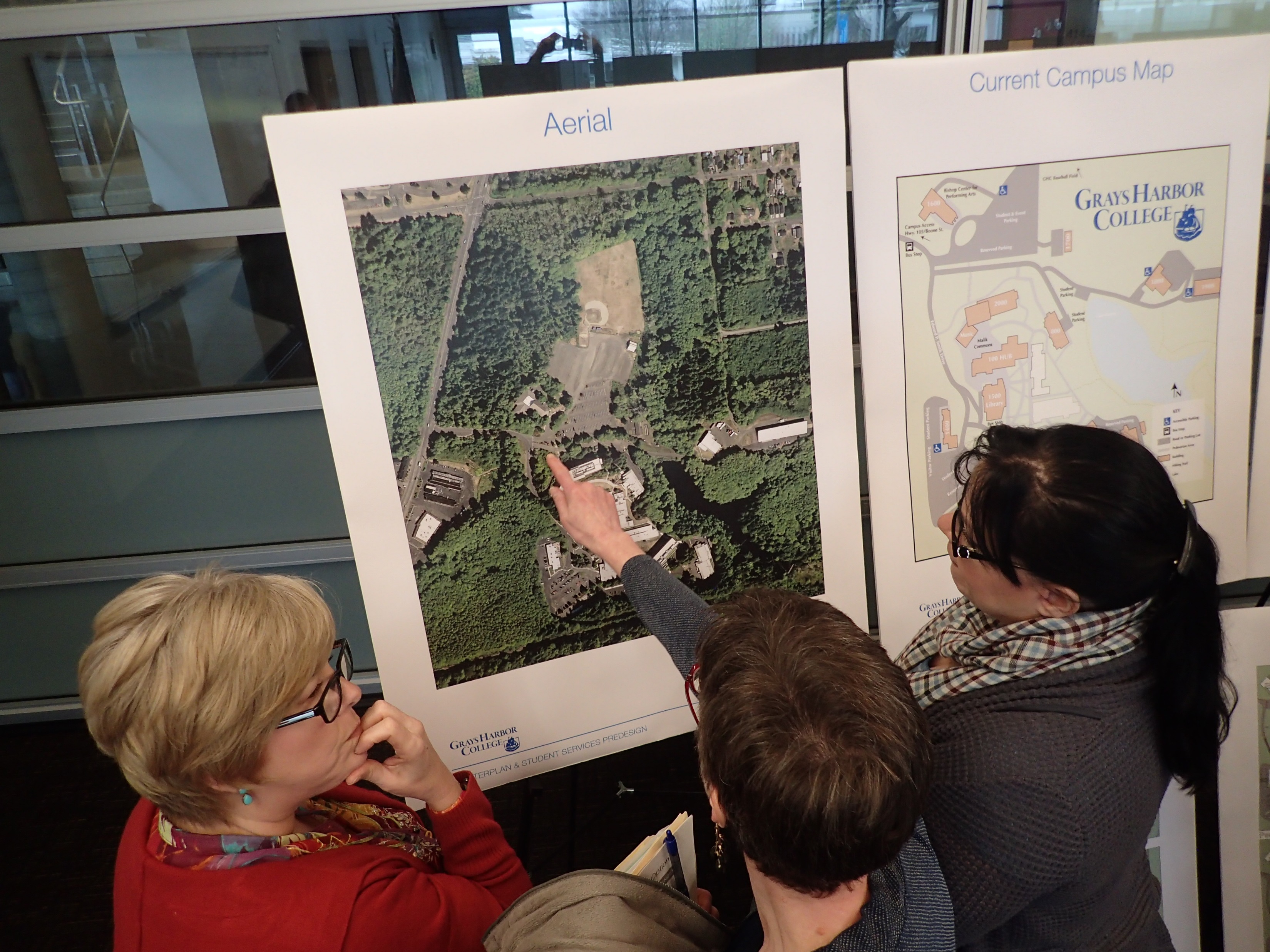 Masterplan is a catalyst for the college to meet their Mission and Vision
Masterplan Development
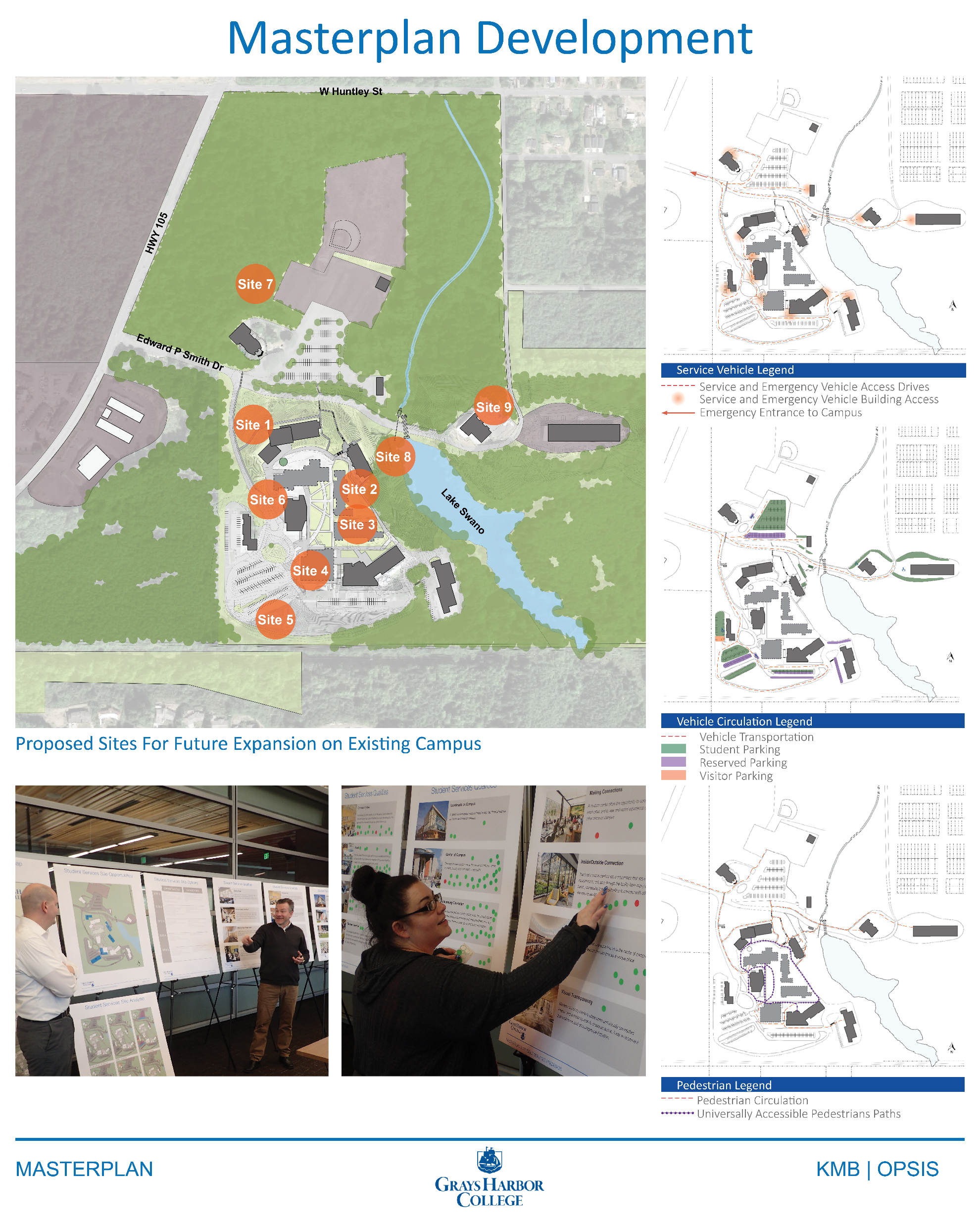 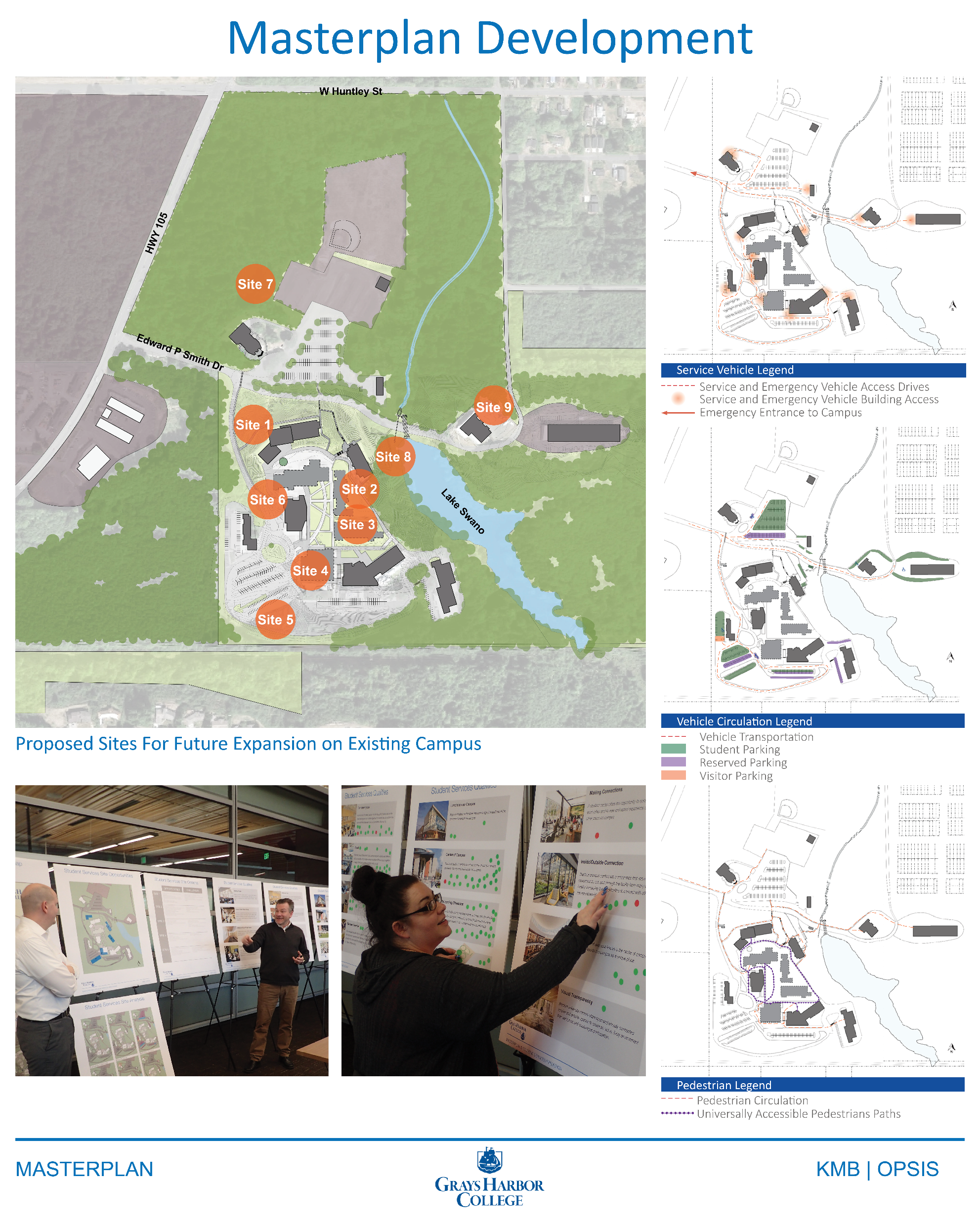 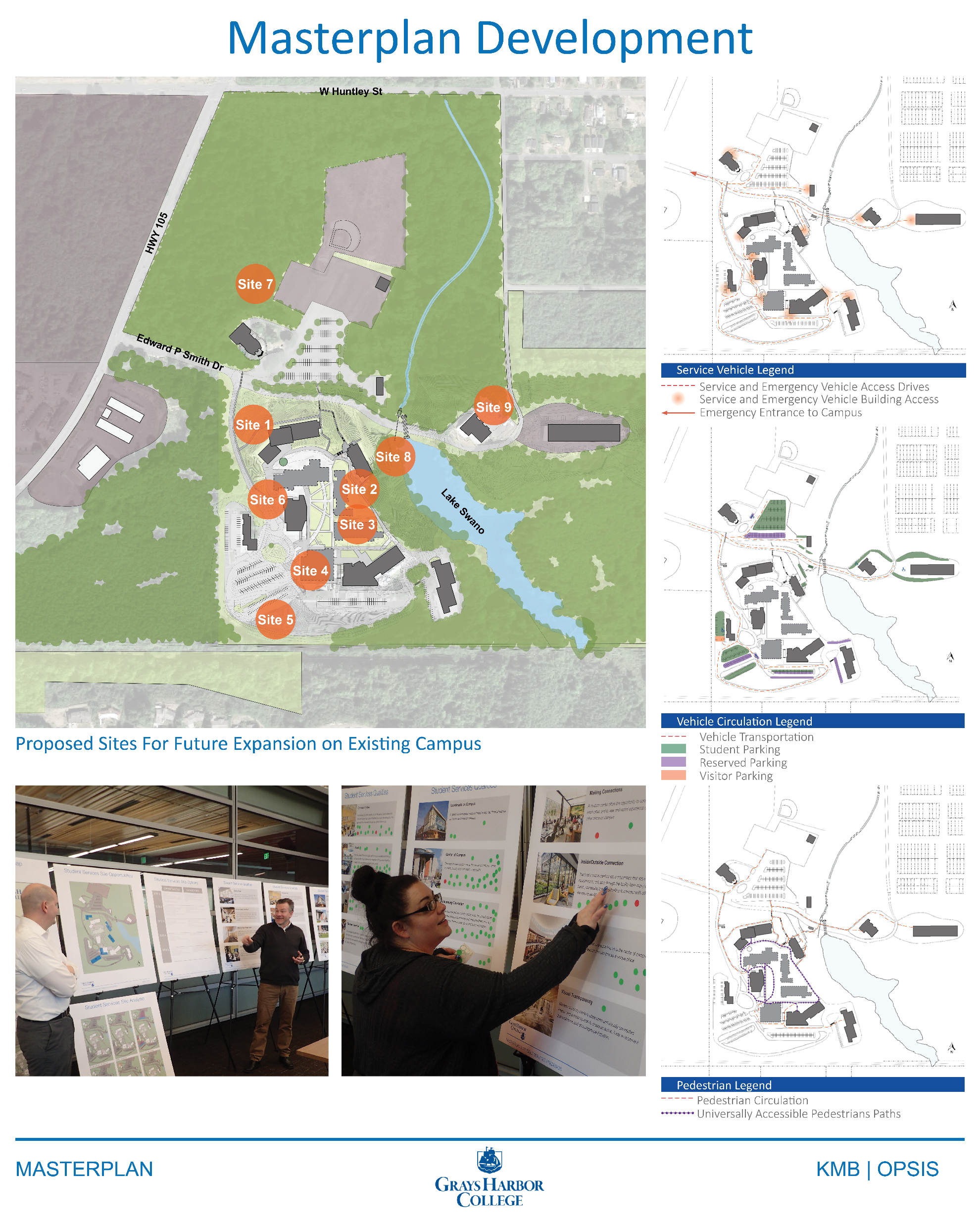 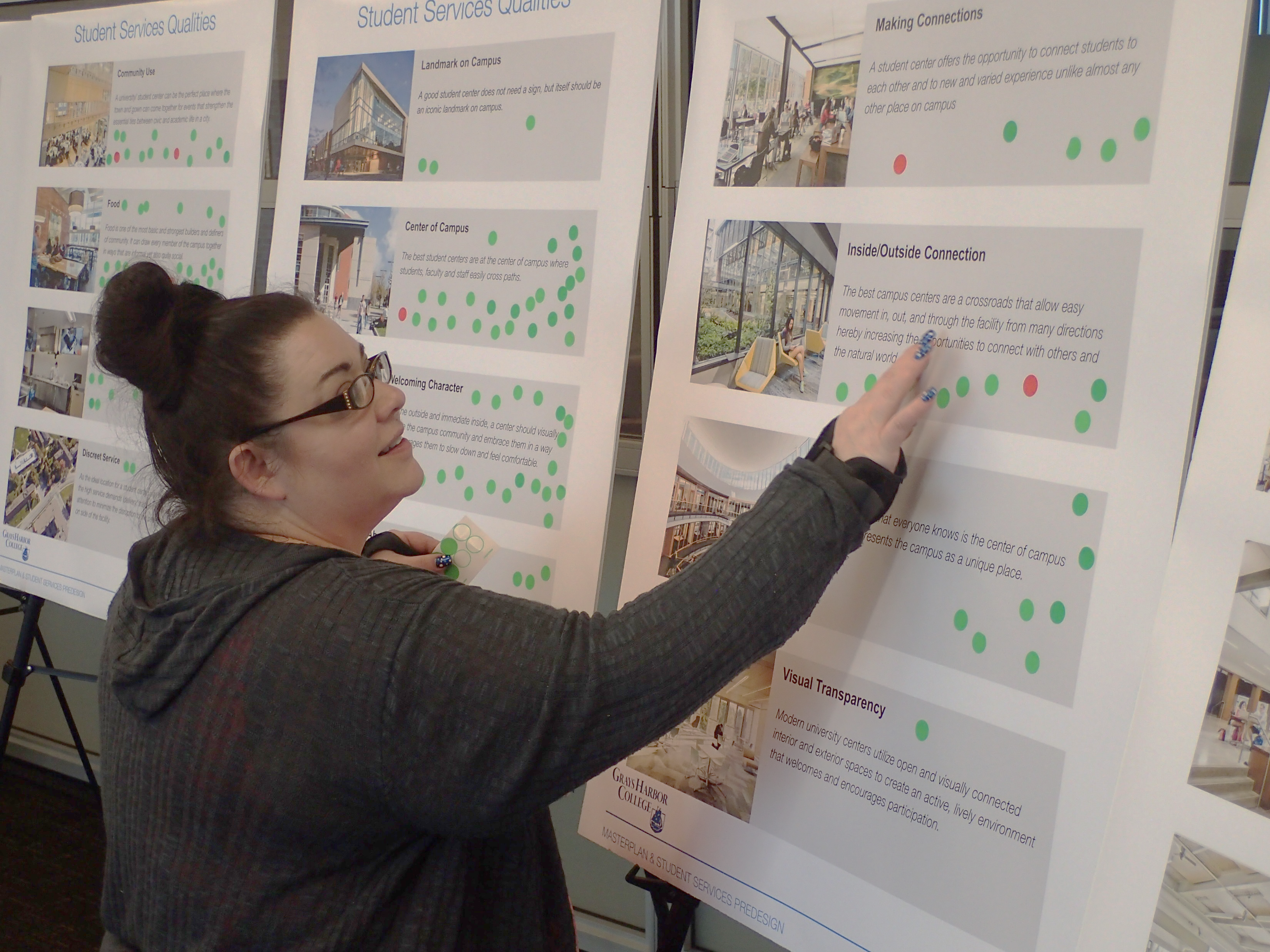 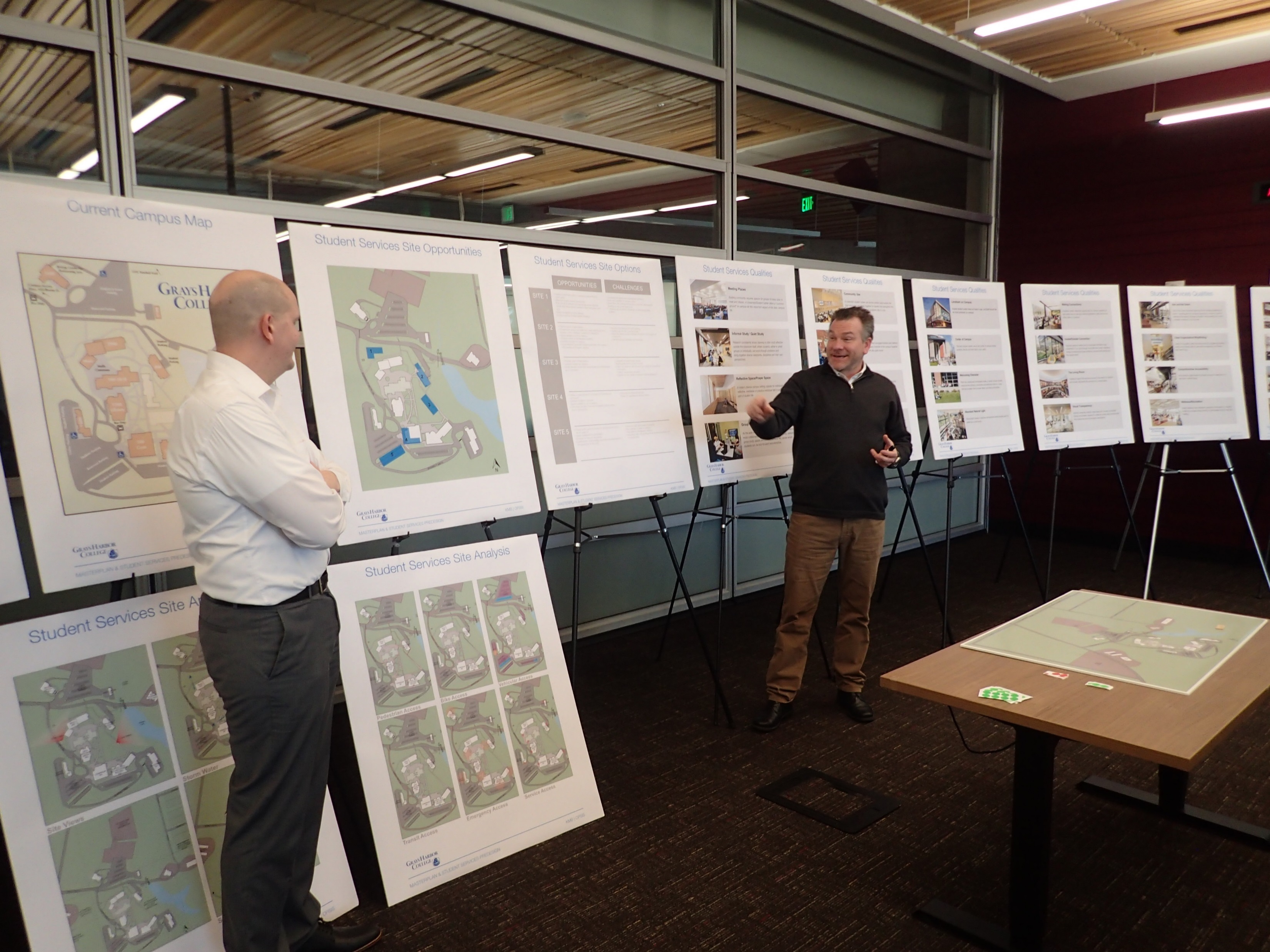 Proposed Campus Masterplan
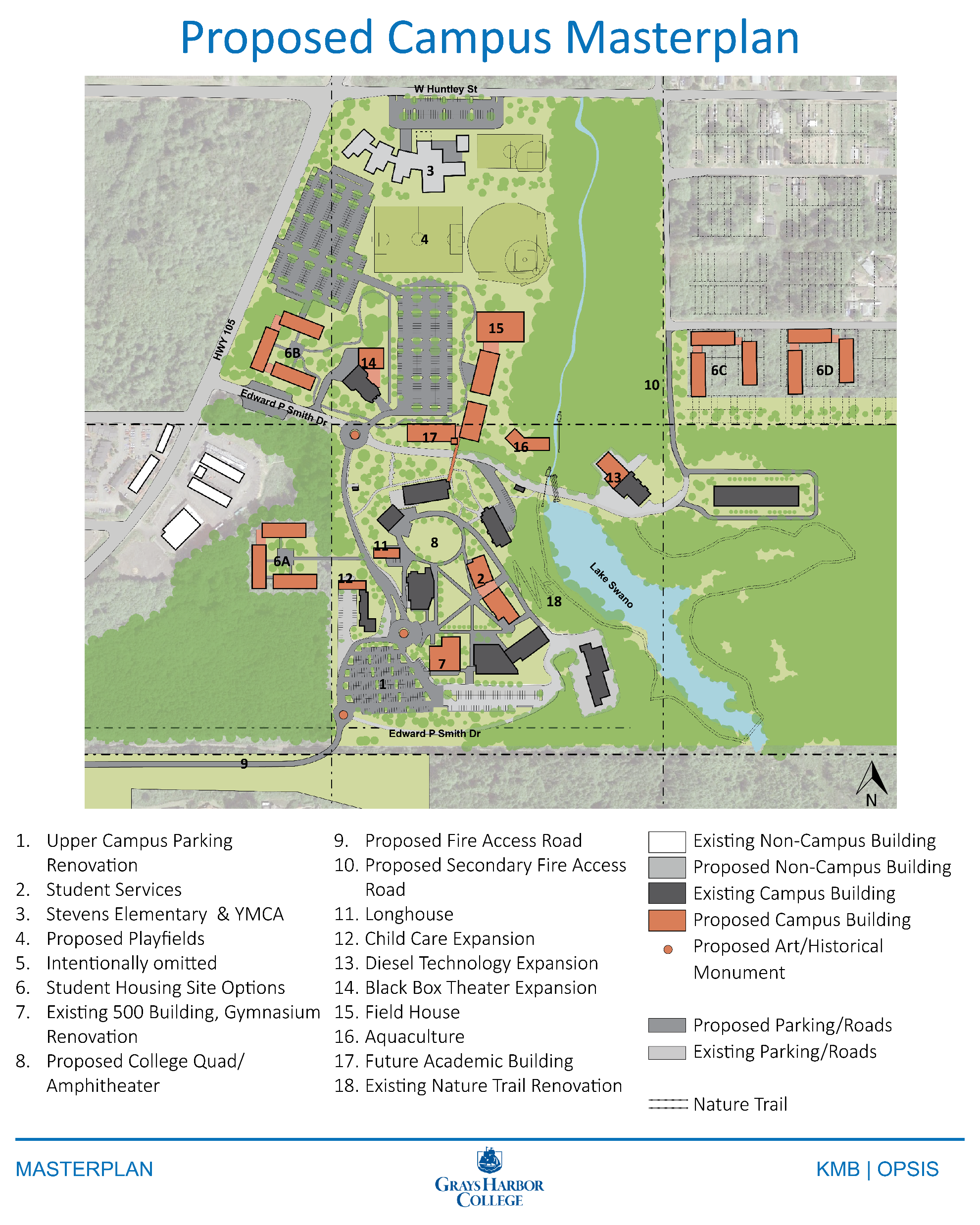 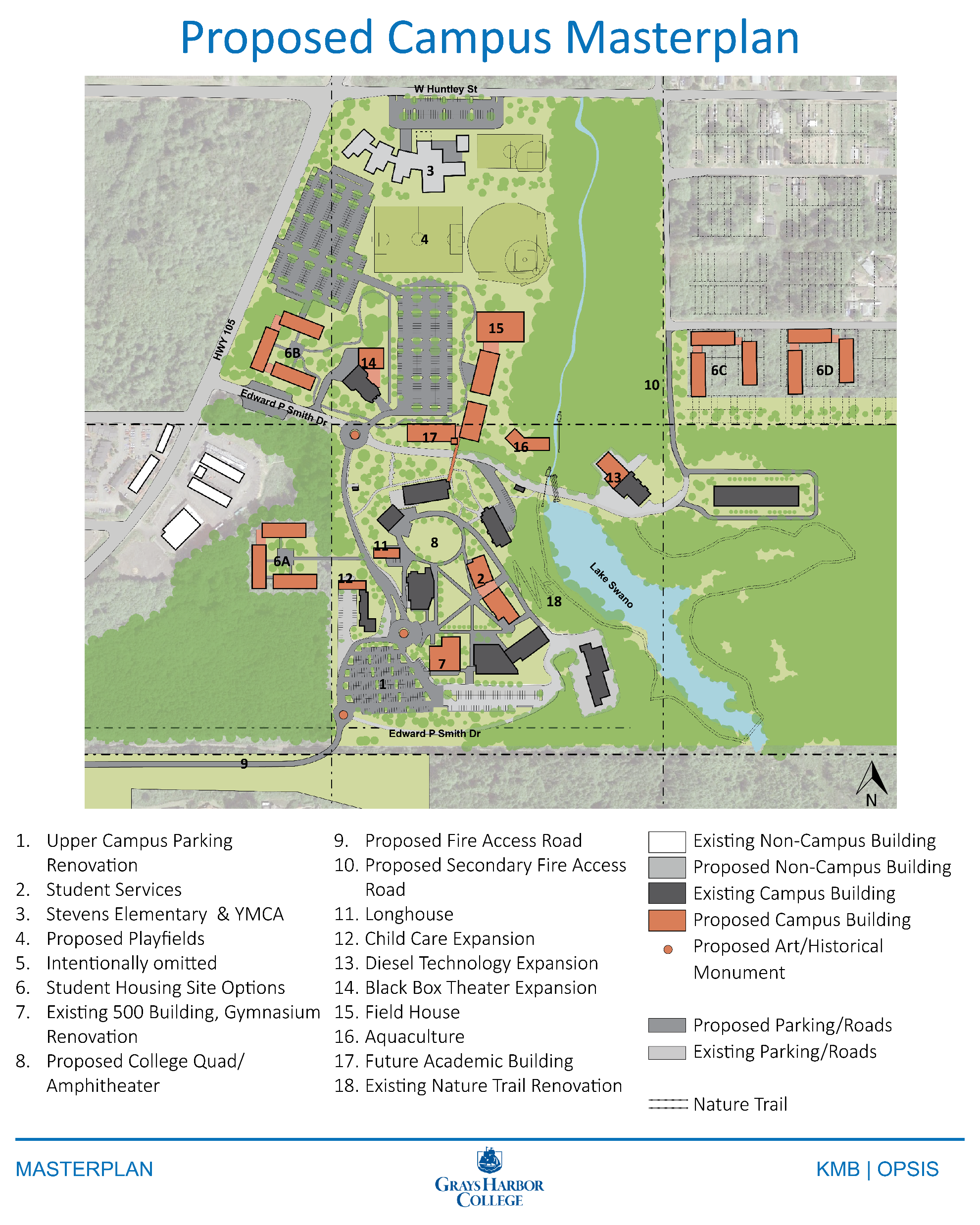 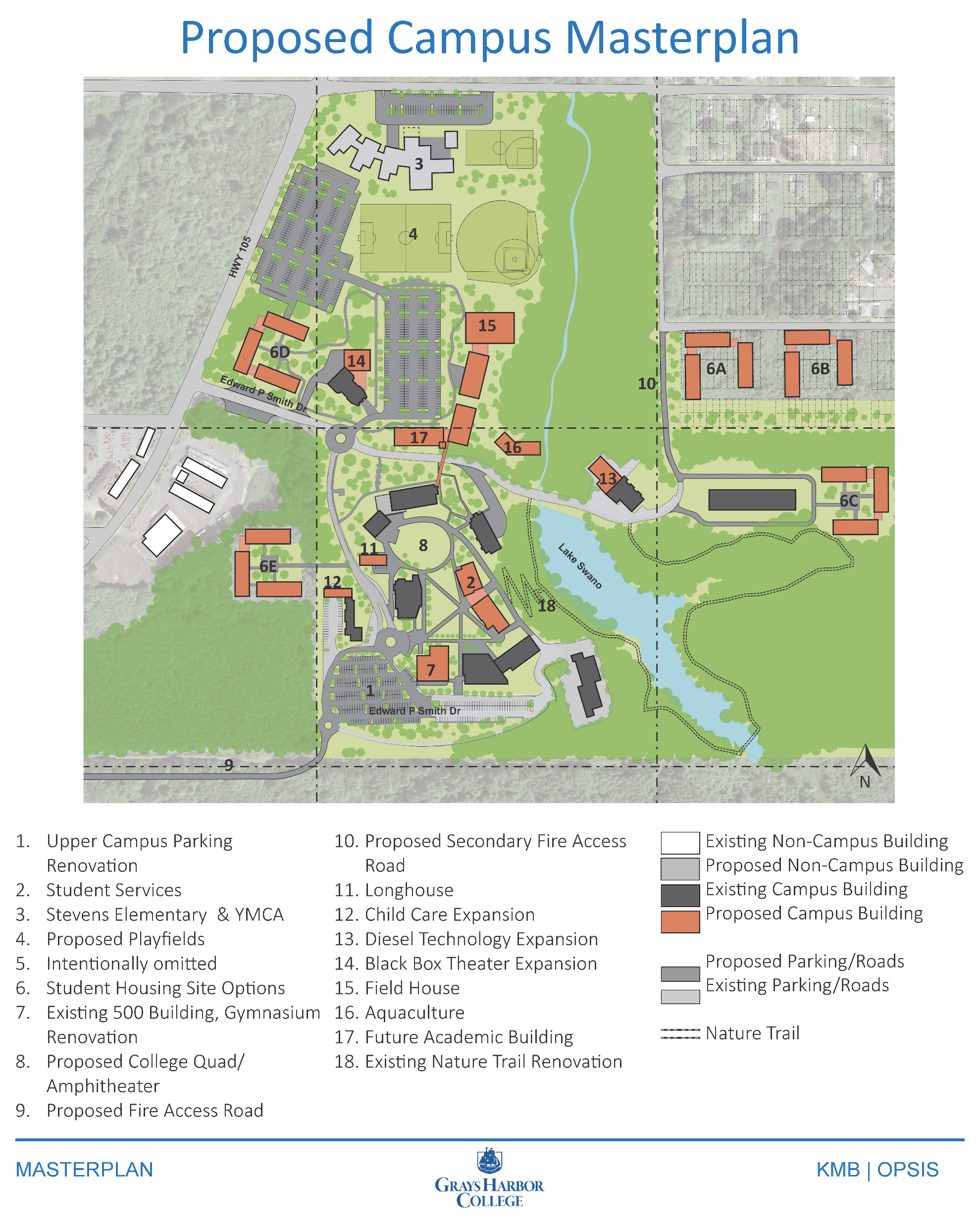 Proposed Accessibility Improvements
1.   Reconfiguring Upper Campus Parking Lot 
The upper campus parking lot will be leveled and reconfigured to increase parking and improve handicap parking.
2.   Development of an Upper Campus Access Road
The addition of an access road that serves upper campus will improve facility service, handicap, and emergency access to buildings that are currently deemed inaccessible.  
3.   Student Services Building: Accessible Campus Corridor
Campus buildings can be planned to accommodate campus traffic and accessibility. The proposed Student Services Building is located where there is a grade change among upper campus between the Schermer Building and Manspeaker. 
4.   Strategic Longhouse Location
The proposed Longhouse location allows an increase in designated handicap parking stalls among upper campus and would connect to the proposed Upper Campus Access Road. 
5.   Footbridge between Manspeaker and Lower Campus
The addition of a footbridge between the upper and lower campus will allow for improved foot traffic between upper and lower campus’s elevation grades.
6.   Campus Access Road
The designation of an egress road that connects Grays Harbor College’s upper campus to Highway 105 creates an additional emergency exit and improves campus traffic circulation.
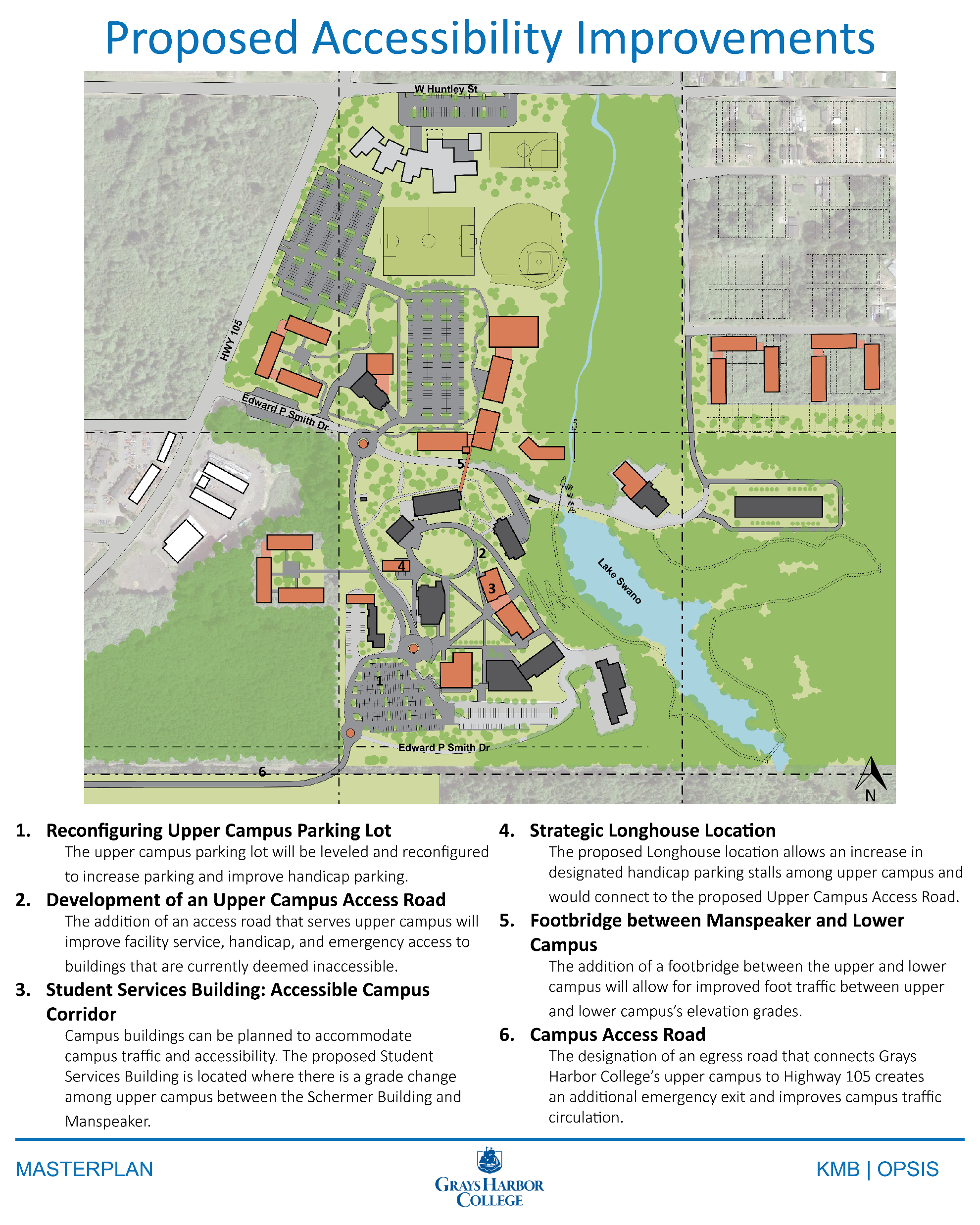